Московский институт электроники и математики им. А.Н. Тихонова123592, Москва, Таллинская ул., 34
Москва
24.05.2024 г.
Доклад «Представление инструмента для оценки качества выполнения этапов жизненного цикла электронных модулей»Докладчик Полесский Сергей Николаевич, к.т.н., доцент Департамента компьютерной инженерии
Тел. +7 926 563 7004
E-mail: spolessky@hse.ru
Проект«Управление надежностью электронных модулей на этапах жизненного цикла»
Московский институт электроники и математики им. А.Н. Тихонова
Управление надежностью электронных изделий на этапах жизненного цикла
Развитие методов прогнозирования показателей надежности электронных модулей
Новый способ формирования опросника – онтологическое исследование
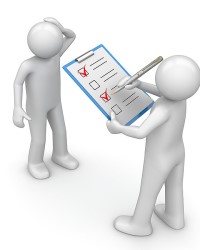 Стало
Было
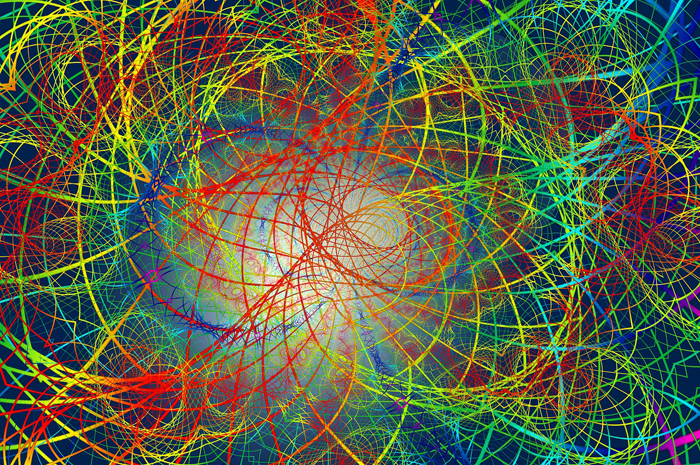 Вопрос
Вес
Численное значение
Категория отказов
Оценка Ka вручную без дифференциальности
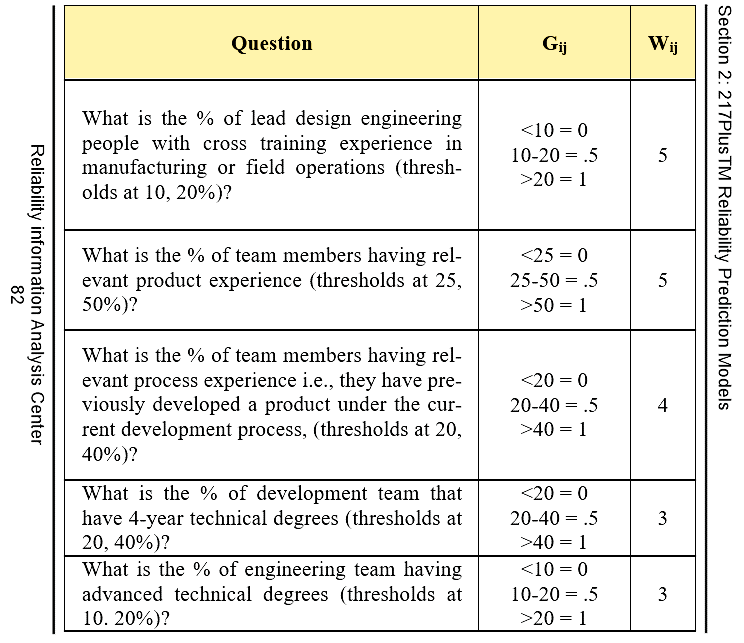 Отдел организации
Уровень ЭМ
Предметная область
Поднаправ-ленность
Направлен-ность
Процесс ЖЦ
Возможности
Получение последовательных и прогнозируемых результатов.
Получение уровней осуществления деятельности (полнота выполнения необходимых мероприятий).
Принятие решений, основанных на анализе статистических и оценке экспертных данных.
Московский институт электроники и математики им. А.Н. Тихонова
Управление надежностью электронных изделий на этапах жизненного цикла
Развитие методов прогнозирования показателей надежности электронных модулей
Новая древовидная структура вопросов
Пример интерфейса с опросом (всего около 500 вопросов, отражающих качественные показатели этапов стадий жизненного цикла, разделенных на категории отказов и предметные области)
Исключили повторяющиеся вопросы и вопросы, ответ на которых понятен из ответа на предыдущие по предметным областям
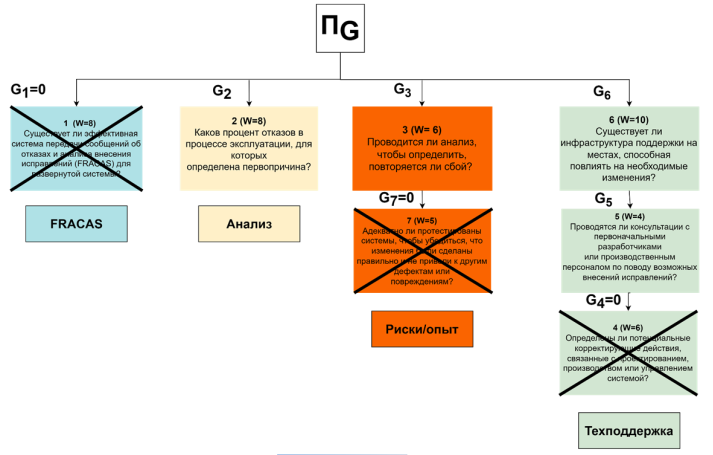 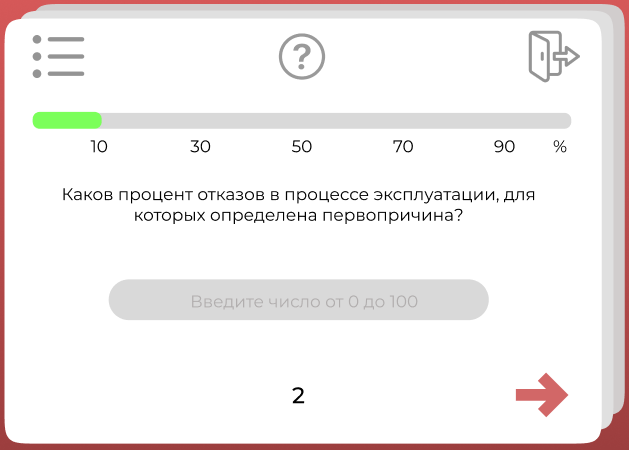 КА= Пp ПIM ПЕ  + ПD ПG + ПМ ПIM ПЕ ПG + ПS ПG + ПI + ПN + ПW
Московский институт электроники и математики им. А.Н. Тихонова
Управление надежностью электронных изделий на этапах жизненного цикла
Развитие методов прогнозирования показателей надежности электронных модулей
Автоматизированная дифференциальная оценка Kа
Пример интерфейса с результатами аудита
Пример интерфейса с результатами анализа предметной области по итогам аудита
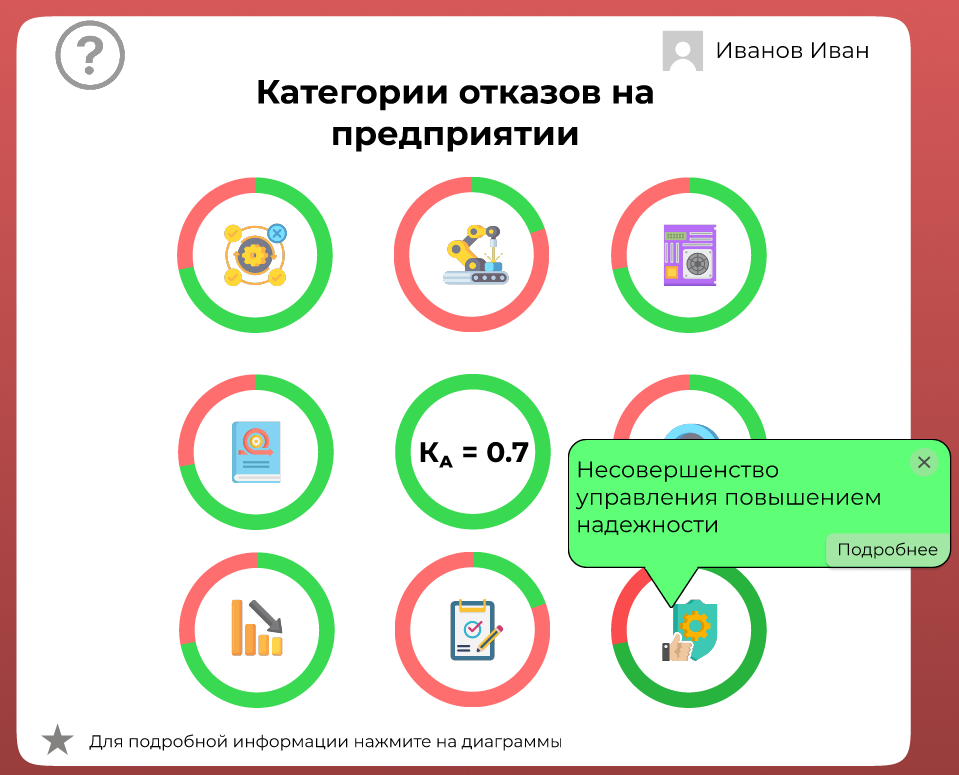 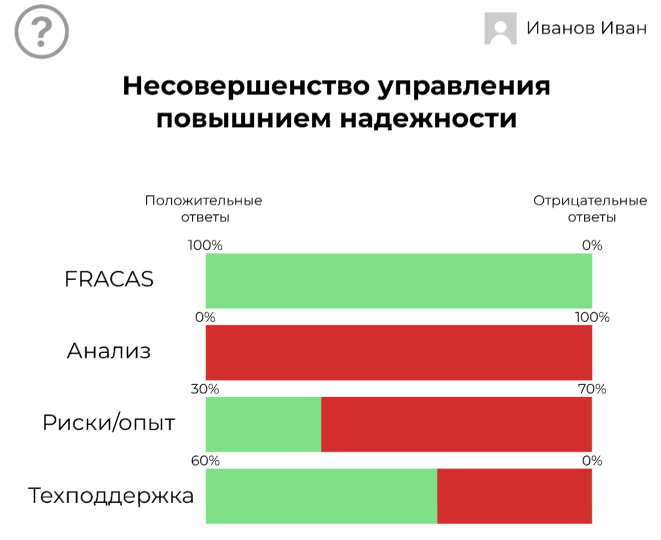 Московский институт электроники и математики им. А.Н. Тихонова
Управление надежностью электронных изделий на этапах жизненного цикла
Развитие методов прогнозирования показателей надежности электронных модулей
Экспертная система и web-решение
Архитектура / структура решения.
Автоматизированный аудит
Детализация положительных и отрицательных характеристик организации с применением экспертной системы поддержки принятия решений на основе онтологического подхода
Конструкторский отдел
Схемотехнический отдел
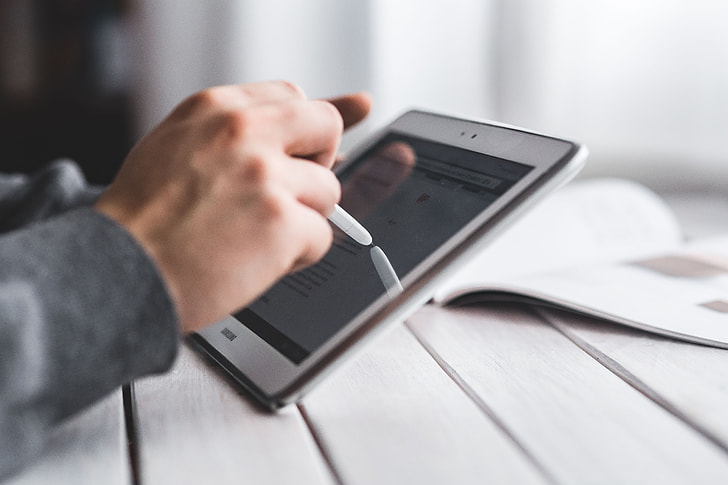 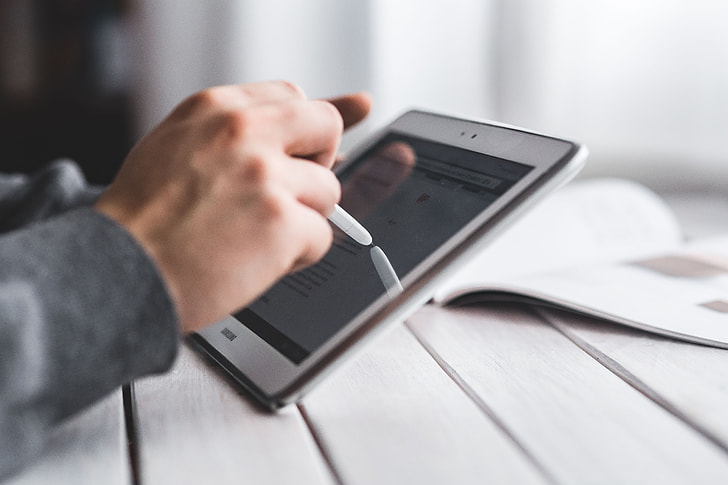 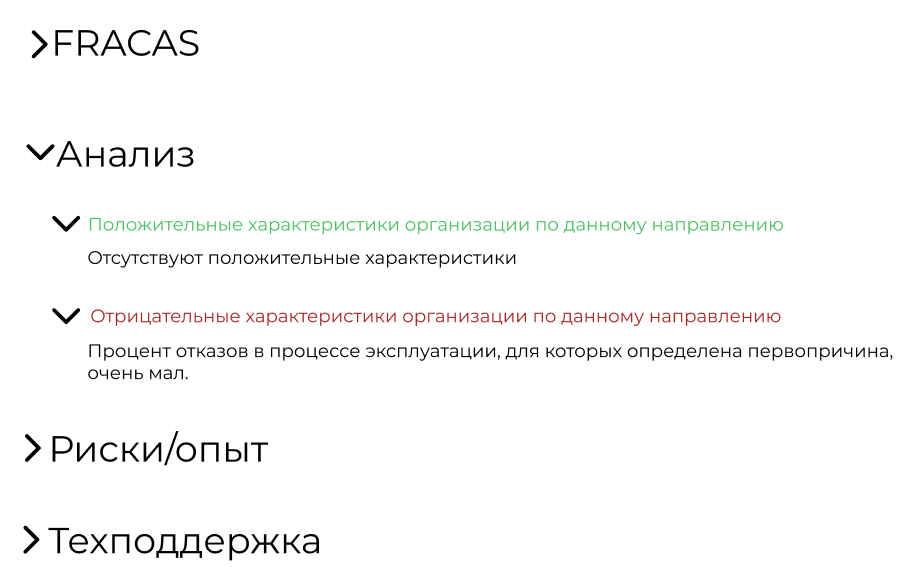 Проект в Web-сервисе
Полнота выполнения мероприятий 75%
Полнота выполнения мероприятий 20%
Производственный отдел
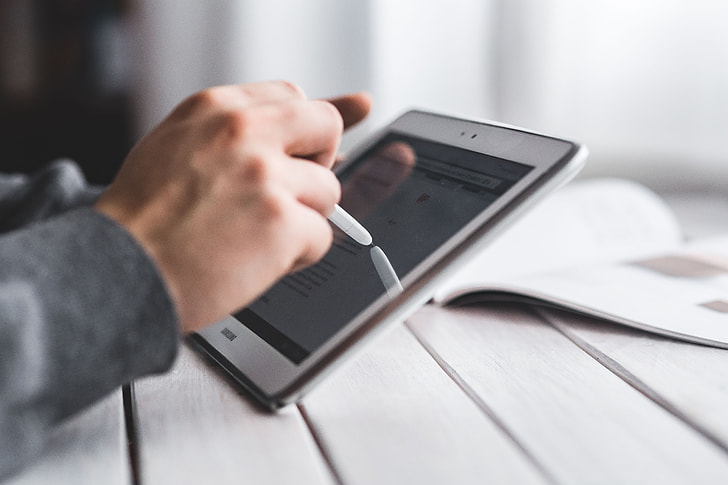 Полнота выполнения мероприятий 98%
Московский институт электроники и математики им. А.Н. Тихонова
Управление надежностью электронных изделий на этапах жизненного цикла
Развитие методов прогнозирования показателей надежности электронных модулей
Экспертная система с онтологическим подходом
Демо-версия онтологии решения для каждой категории отказов
Аналогично определяем:
 Уровень выполнения мероприятий, принадлежащих процессам стадий жизненного цикла.
Уровень выполнения мероприятий для конкретных уровней электронных модулей.
Уровень выполнения мероприятий для направленностей (продукт, персонал).
Уровень выполнения мероприятий для поднаправленностей (программа, аппаратура, документация).
Процесс ЖЦ 1
Процесс ЖЦ N
Полнота выполнения мероприятий 60%
Полнота выполнения мероприятий 20%
Уровень ЭМ1
Полнота выполнения мероприятий 73%
Продукт
Персонал
Полнота выполнения мероприятий 90%
Полнота выполнения мероприятий 45%
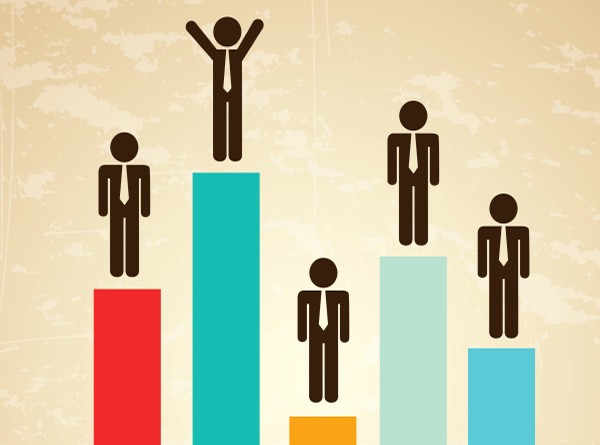 Предметная область 1
Предметная область N
Предметная область 2
Полнота выполнения мероприятий 15%
Полнота выполнения мероприятий 30 %
Полнота выполнения мероприятий 58 %
Вопрос 1
Вопрос 2
Вопрос N
Московский институт электроники и математики им. А.Н. Тихонова
Управление надежностью электронных изделий на этапах жизненного цикла
Развитие методов прогнозирования показателей надежности электронных модулей
Хранение статистики Ka проектов по организациям
Личный кабинет пользователя
Администрирование. Хранение Ka по организациям. Ранжирование
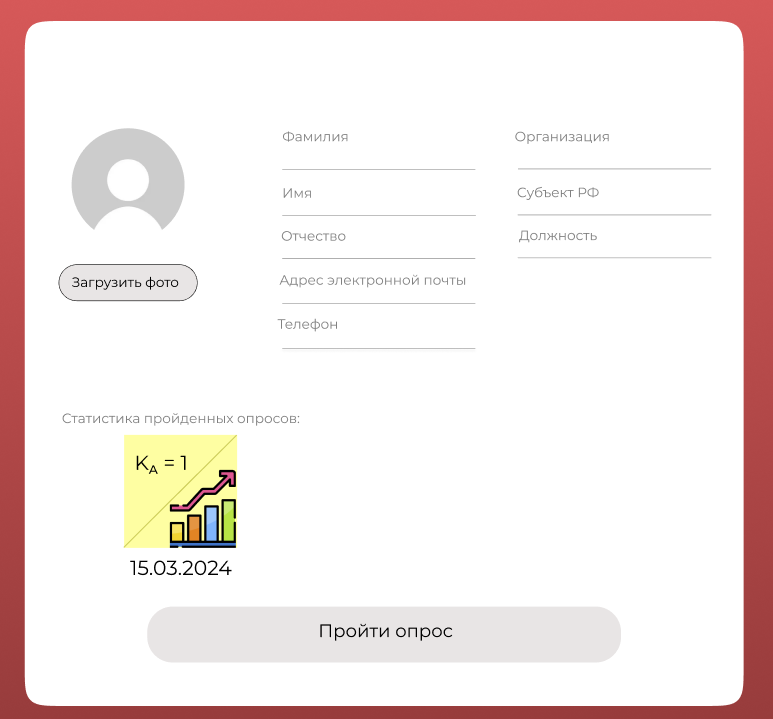 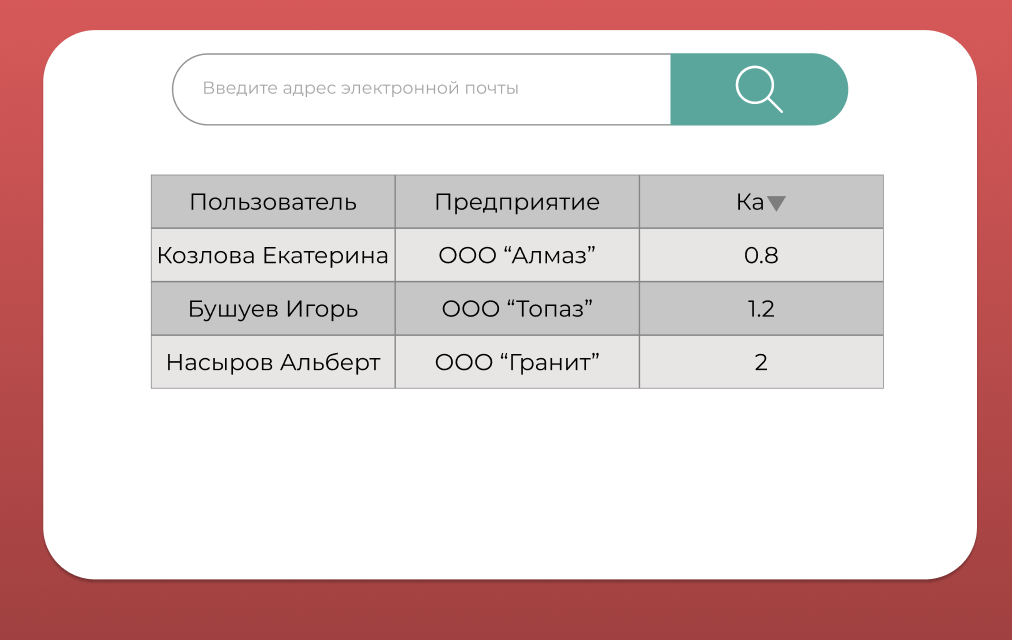 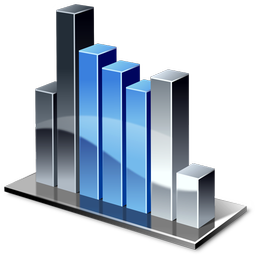 Московский институт электроники и математики им. А.Н. Тихонова
Управление надежностью электронных изделий на этапах жизненного цикла
Развитие методов прогнозирования показателей надежности электронных модулей
Формирование отчета о внутреннем аудите
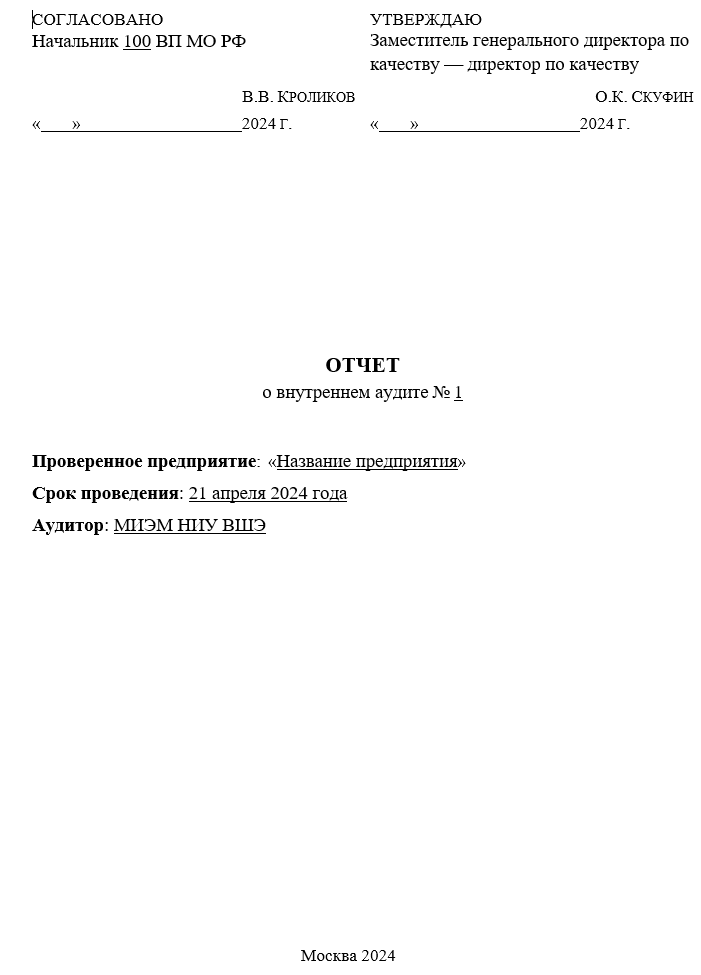 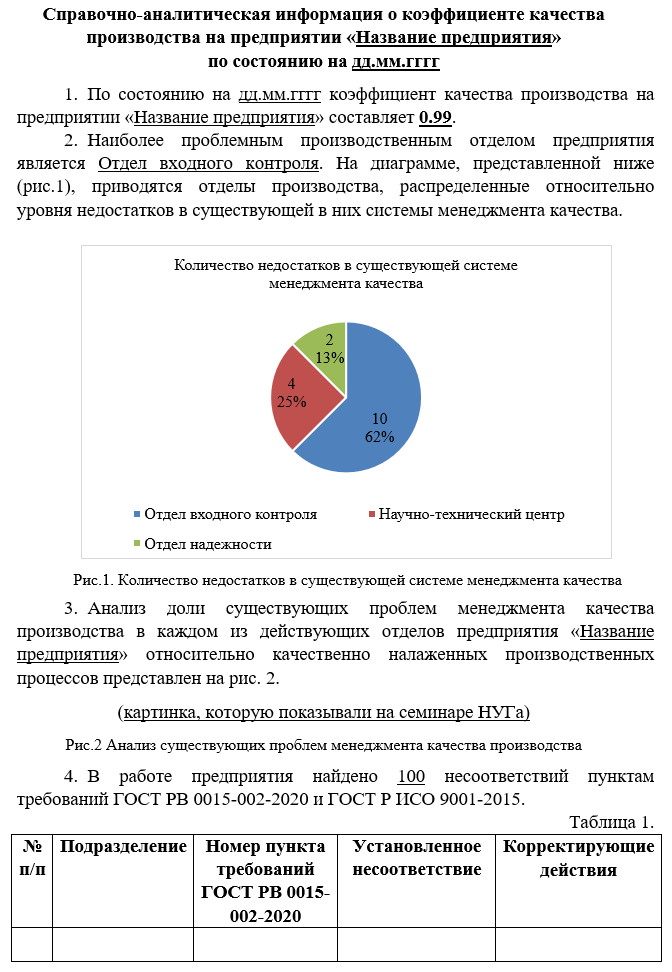 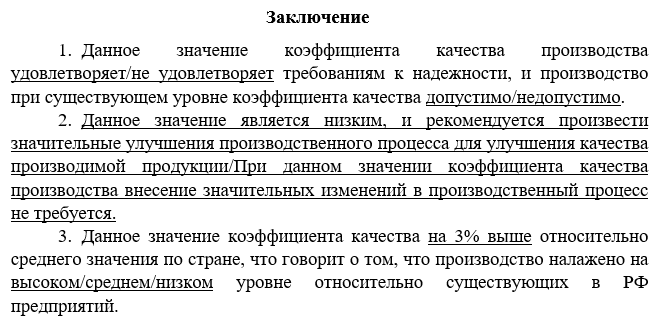 Московский институт электроники и математики им. А.Н. Тихонова
Управление надежностью электронных изделий на этапах жизненного цикла
Развитие методов прогнозирования показателей надежности электронных модулей
Мы можем предложить:
Методику оценки дифференциального «коэффициента качества производства».
Государственный / отраслевой стандарт по разработанной методике оценки дифференциального «коэффициента качества производства».
Web-приложение для оценки качества проектов по созданию электронных модулей.
Данные об уровне качества по каждой организации-предприятию.
Ранжированные списки уровня выполнения мероприятий по отделам, секторам, цехам и др. подразделениям организаций-предприятий для поиска уязвимых (слабых) «мест».
Улучшенный процесс технологической схемы исследования отказов на предприятии.
Отчет о результатах внутреннего аудита.
Московский институт электроники и математики им. А.Н. Тихонова
Управление надежностью электронных изделий на этапах жизненного цикла
Развитие методов прогнозирования показателей надежности электронных модулей
Полезные ссылки
Ссылка на Web-сервис
Описание опросника
Форма регистрации для участия в опросе
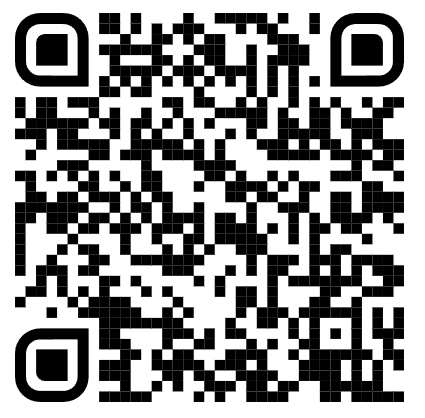 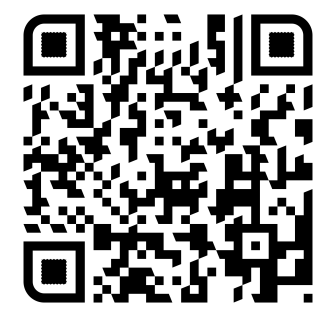 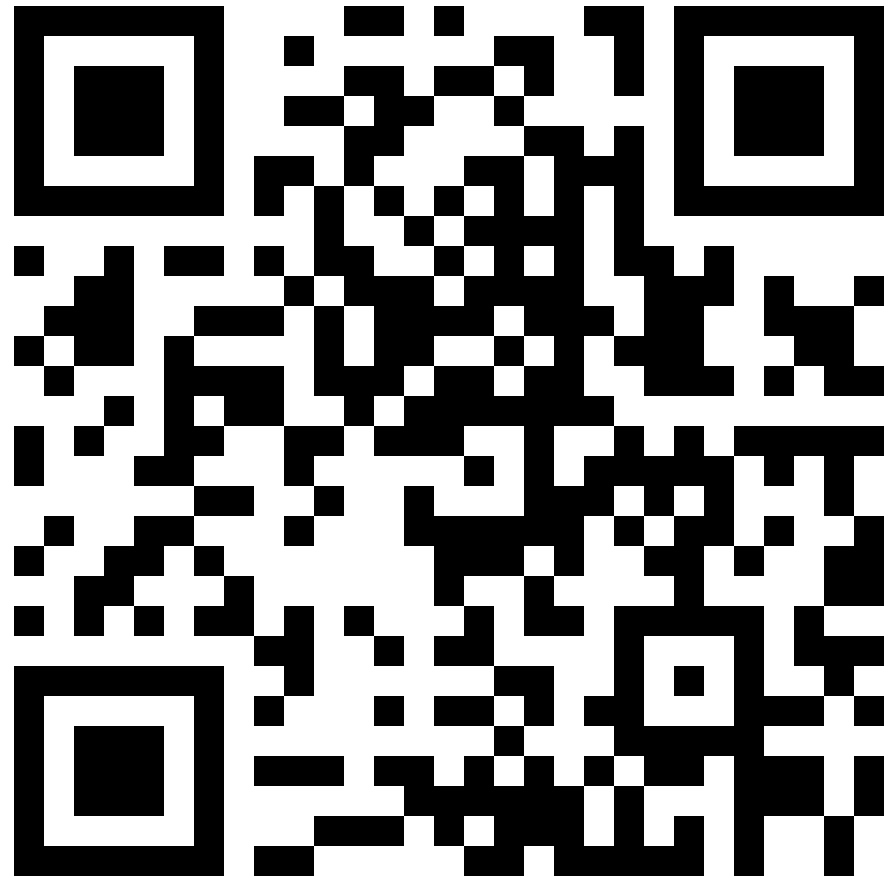 Московский институт электроники и математики им. А.Н. Тихонова123592, Москва, Таллинская ул., 34
Москва
24.05.2024 г.
Доклад «Представление инструмента для оценки качества выполнения этапов жизненного цикла электронных модулей»Докладчик Полесский Сергей Николаевич, к.т.н., доцент Департамента компьютерной инженерии
Тел. +7 926 563 7004
E-mail: spolessky@hse.ru
Проект«Управление надежностью электронных модулей на этапах жизненного цикла»